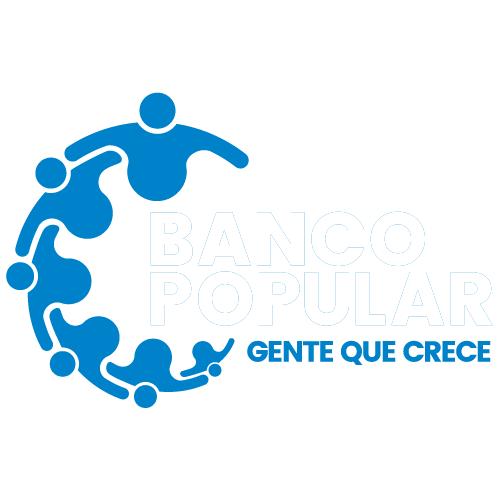 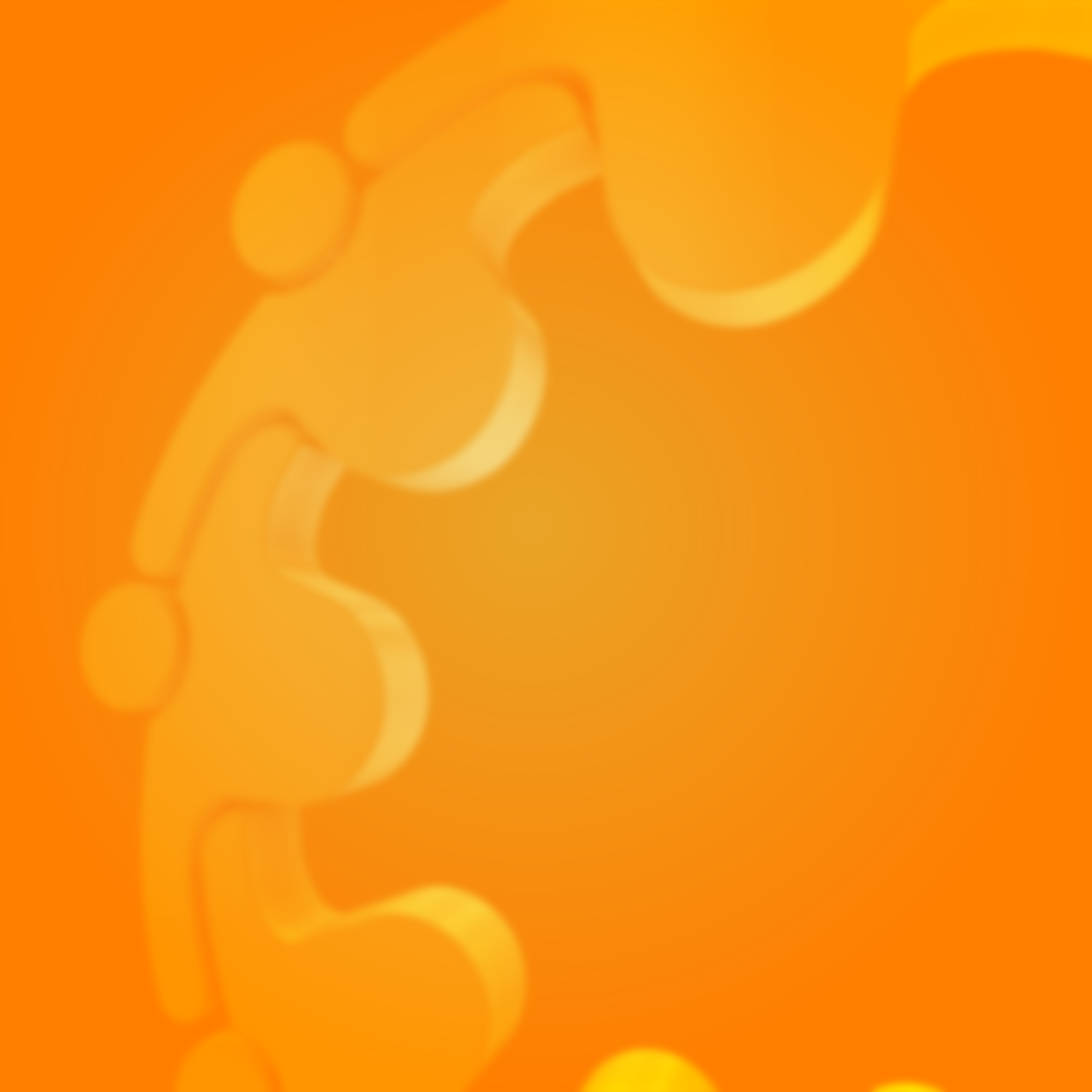 Resumen de Reclamos del mes de abril 2024